When Tragedy Strikes
Psalm 46
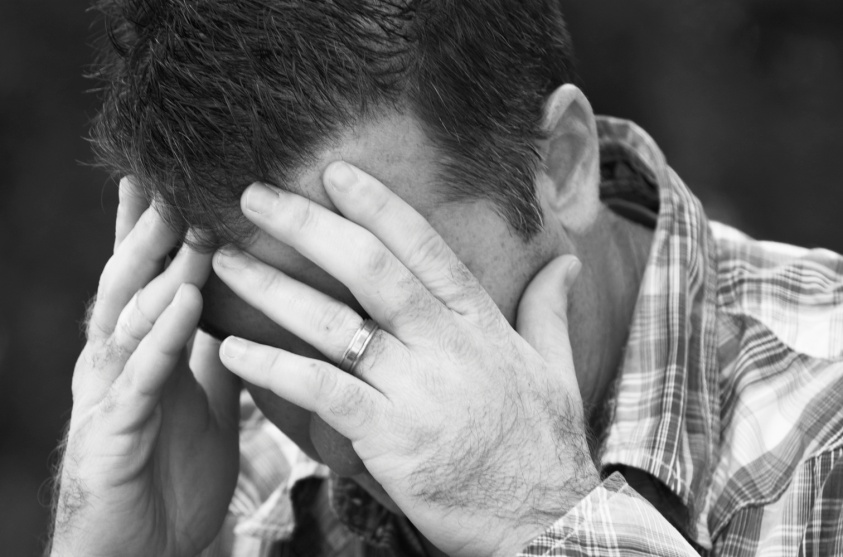 When Tragedy Strikes
Genesis 3:17-19

“Because you listened to your wife and ate fruit from the tree about which I commanded you, ‘You must not eat from it,’ “Cursed is the ground because of you; through painful toil you will eat food from it all the days of your life. 18 It will produce thorns and thistles for you, and you will eat the plants of the field. 19 By the sweat of your brow you will eat your food until you return to the ground, since from it you were taken; for dust you are and to dust you will return.”
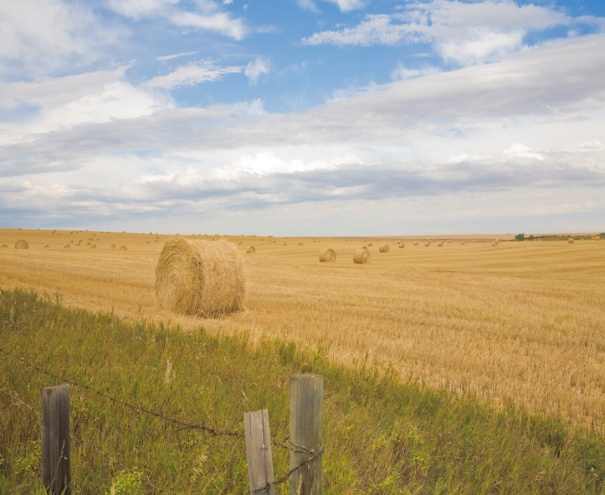 When Tragedy Strikes
Romans 8:19-22

19 For the creation waits in eager expectation for the children of God to be revealed. 20 For the creation was subjected to frustration, not by its own choice, but by the will of the one who subjected it, in hope 21 that the creation itself will be liberated from its bondage to decay and brought into the freedom and glory of the children of God. 22 We know that the whole creation has been groaning as in the pains of childbirth right up to the present time.
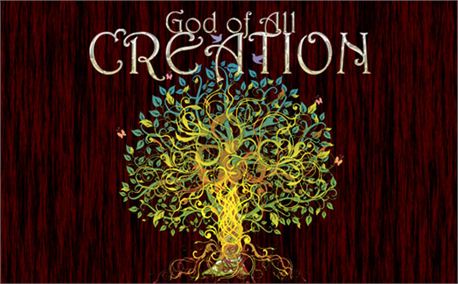 When Tragedy Strikes
Psalm 46:1

God is our refuge and strength, an ever-present help in trouble.

2 Therefore we will not fear, though the earth give way and the mountains fall into the heart of the sea, 3 though its waters roar and foam and the mountains quake with their surging.
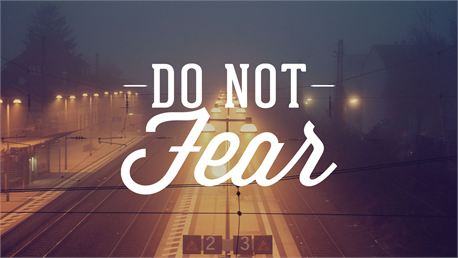 When Tragedy Strikes
Psalm 46:6-7

6 Nations are in uproar, kingdoms fall; he lifts his voice, the earth melts. 7 The Lord Almighty is with us; the God of Jacob is our fortress.
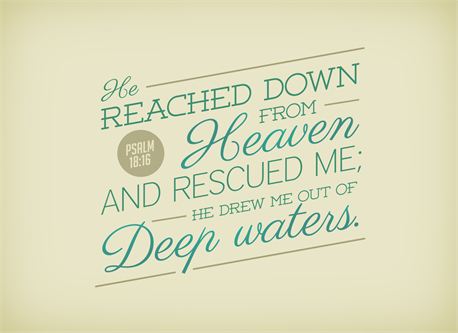 2 Timothy 4:18

The Lord will rescue me from every evil attack and will bring me safely to his heavenly kingdom. To him be glory for ever and ever.
When Tragedy Strikes
Psalm 46:10

He says, “Be still, and know that I am God; I will be exalted among the nations, I will be exalted in the earth.” 11 The Lord Almighty is with us; the God of Jacob is our fortress.
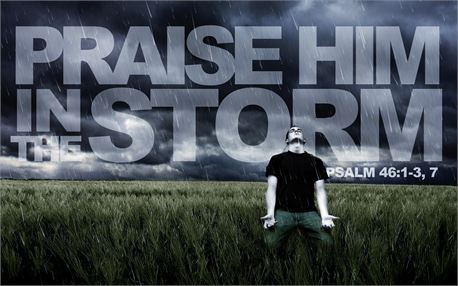 Job 1:21

“The Lord gave and the Lord has taken away; may the name of the Lord be praised.”
When Tragedy Strikes
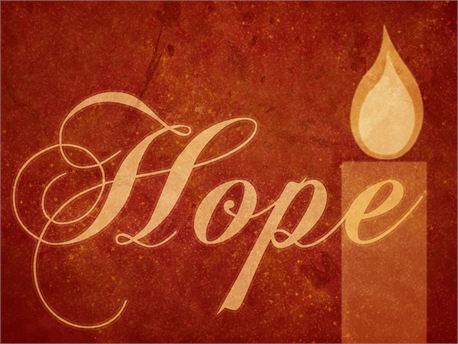 Romans 5:3-5

3…we also glory in our sufferings, because we know that suffering produces perseverance; 4 perseverance, character; and character, hope. 5 And hope does not put us to shame, because God’s love has been poured out into our hearts through the Holy Spirit, who has been given to us.
Romans 8:18

I consider that our present sufferings are not worth comparing with the glory that will be revealed in us.
When Tragedy Strikes
2 Corinthians 14:16-18

16 Therefore we do not lose heart. Though outwardly we are wasting away, yet inwardly we are being renewed day by day. 17 For our light and momentary troubles are achieving for us an eternal glory that far outweighs them all. 18 So we fix our eyes not on what is seen, but on what is unseen, since what is seen is temporary, but what is unseen is eternal.
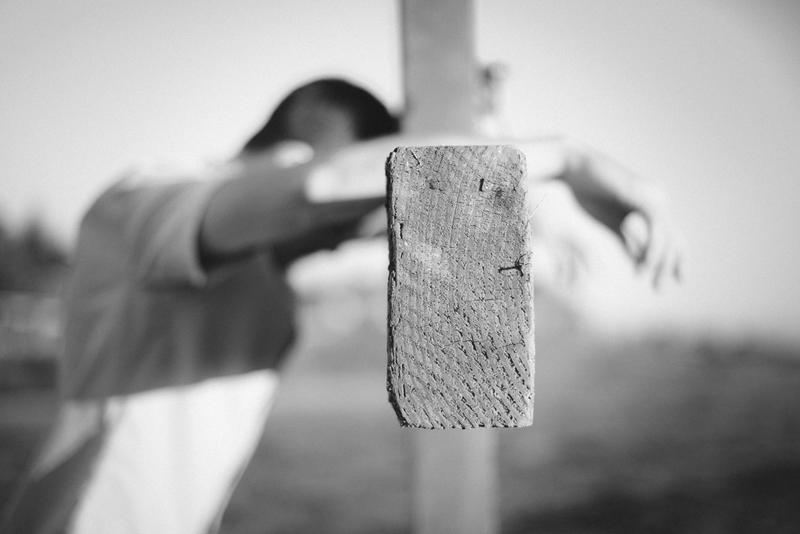 When Tragedy Strikes
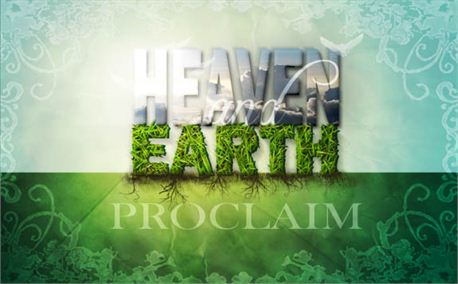 Isaiah 65:17-19

“See, I will create new heavens and a new earth. The former things will not be remembered, nor will they come to mind. 18 But be glad and rejoice forever in what I will create, for I will create Jerusalem to be a delight and its people a joy. 19 I will rejoice over Jerusalem and take delight in my people; the sound of weeping and of crying will be heard in it no more.”